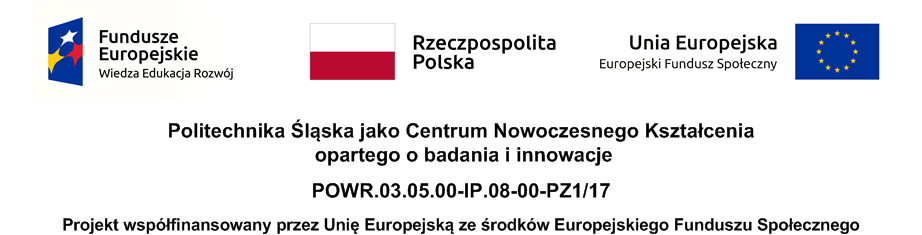 Computer Programming


Faculty of Automatic Control, Electronics, and Computer Science, Informatics, 1st cycle of higher education
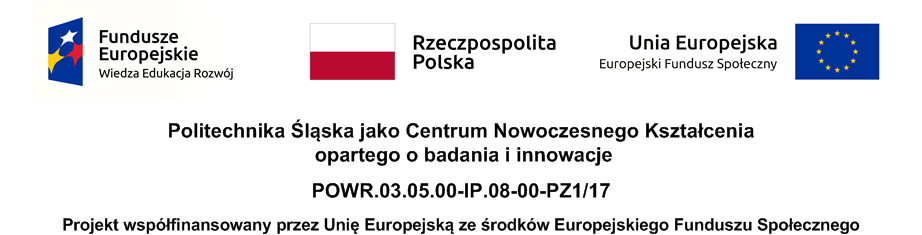 Lecture: I/O Streams



Roman Starosolski, Ph.D., D.Sc., Assoc. Prof.
C++ Language Library
C Library

C++ Standard Library
STL (the main part of the C++ standard library, see lecture on STL))
Stream classes (explained in detail on this lecture)
String classes (see lecture on strings)
Miscelaneous additional elements, formally <string> is here

Library defined within std:: namespace
Significantly extended in C++11 standard (mainly STL part)
Standard C++ I/O streams
IOStream library (iostream)

it’s the oldest part of the standard library
developed by AT&T

support for internationalization
string types supported by library
char* (backward compatibility)
string

iostream is a library of templates, that exploits multiple inheritance, virtual inheritance and exception mechanism
IOStream library – basics
classes

input stream istream (from template: basic_istream<char>) 

output stream ostream (from template: basic_ostream<char>)
IOStream library – basics
objects (header file: <iostream>)

istream cin; 	//stdin , buffered
					
ostream cout;	//stdout, buffered
ostream cerr; 	//stderr, not buffered, by
					//def. outputs to console
ostream clog; 	//no C equivalent, buffered
					//def. output to console

// wcin, wcout, wcerr, wclog – for wchar_t
IOStream library – basics
operators << and >>
overloaded for fundamental types, including char *, void *, bool,
to be overloaded for classes requiring stream i/o

 int i, ii; 
 double d;

 cin >> ii;
 cin >> i >> d;
 cout << ii; 
 cout << i << d;
 cout << "\ni is " << i << " and d is " << d << " \n";
IOStream library – basics
Recall overloading of operators << and >> for user’s types
declared as friend global operators
usually defined within class/struct definition
usually express user type i/o in terms of i/o of type’s components 

struct point
{
    int x, y;

    friend istream & operator >>(istream & s, point & p)    
    {
        return s >> p.x >> p.y;
    }

    friend ostream &operator <<(ostream & s, const point & p)
    {
        return s << p.x << ' ' << p.y;
    }
};
IOStream library – basics
Manipulators 
this are objects used to modify default behaviour of a stream (e.g. formatting), output ” end of line” etc.
programmer may define his own operators


endl           //outputs end of line and flushes the stream buffer

cout << "\ni is " << i << " and d is " << d << endl;

ends           // "\0";
ws	                // for istream stream read (and skip) white spaces
flush

flush
dec, hex, oct
IOStream library – details
ios_base
 					 	basic_streambuf<> 

			basic_ios<>
			   virtual

basic_istream<>	 basic_ostream<>


		    basic_iostream<>
IOStream library – details
ios_base

common interface for stream classes independent on the class/type of the stream elements
current condition of the stream
formatting of the data being processed
IOStream library – details
basic_ios<>

common interface for stream classes in extent dependent on the class/type of the stream elements
definition of the stream buffer (class derived from template basic_streambuf<> for specific class/type of the stream element, definitions of methods actually reading/writting data)
IOStream library – details
basic_istream<>
basic_ostream<>

templates for classes of read-only/write-only streams
they inherit virtually the template basic_ios<>
for the char template argument they’re derived from istream and ostream respectively
headers: <istream> and <ostream>
IOStream library – details
basic_iostream<>

templates of stream classes capable of reading and writting
header <istream>
IOStream library – details
result of stream operations
status of the stream (within scope of ios_base, constants of type iostate)
goodbit	// everything ok
 			// bits described below are zeroes
eofbit	// end of file reached
failbit	// last operation failed
 			// following operations will fail
 			// until failbit gets set to 0
badbit	// failure; stream destroyed
IOStream library – details
result of stream operations - methods
bool good()	// everything ok
bool eof()  	// end of file reached
bool fail()  	// last operation failed
bool bad() 	// failure; stream destroyed
rdstate()		// read the stream state
clear()		// set the state to goodbit
clear(state)	// set the state to state
setstate(state)	// equivalent of clear(rdstate() | state)
IOStream library – details
result of stream operations – conversion operators

operator void*()   is an equivalent of !fail()

if (cin >> x)  // or: while(cin>>x)
{ // x successfully inputted
}

operator !()   is an equivalent of fail()

if (!(cin >> x))
{ // here react to input error
}
IOStream library – details
result of stream operations – exceptions
to define when to throw exceptions (method of a stream class):

exceptions(flags)	 

to check what may cause throwing exceptions (method of a stream class):

exceptions() 

if it returns goodbit, then exceptions are never thrown
IOStream library – details
i/o – formatted and unformatted

operators << and >> by default do formatted i/o (specific precision, skipping white spaces etc.)

methods get*/put*/read*/write* etc. are for unformatted i/o only
IOStream library – details
formatted i/o
methods for format flags (ios::fmtflags)
setf(flags);         // set flags
setiosflags(flags);  // equivalent to setf(flags);
setf(flags, mask);   // set flags within the mask group only
resetiosflags(mask); // equivalent to setiosflags(0, mask);
unsetf(flags);	   // clear flags
flags();		       // return flags currently set
flags(flags);	   // set flags, clear all the remaining
copyfmt(stream)	       // copy flags from stream
IOStream library – details
formatted i/o 
flags and masks 
boolalpha	// flag: type bool numeric (0/1) or descriptive
 			// true/false
	// there are also manipulators: boolalpha and noboolalpha

adjustfield	// mask: alignment (left, right, internal)
left		// flag: align to left
right	// flag: align to right 
internal	// flag: for digits align sign to left
 			// remaining characters to right
	// there are also manipulators: left, right and internal
IOStream library – details
formatted i/o 
flags and masks 
showpos	// output  ’+’ for positive numbers
	// there are also manipulators: showpos and noshowpos 

uppercase	// print (upper case) hexadecimal digits 
	// there are also manipulators: uppercase and nouppercase 

basefield	// mask: for bases of numerical system (see below)
dec, hex oct   // flags for different numerical systems 
(empty)	// flag: output as dec, input according to
 			// actual prefix 0x – hex, 0 – oct, else: dec
	// there are also manipulators: dec hex and oct
IOStream library – details
formatted i/o 
flags and masks 
showbase	// precede numbers with prefix of numerical system
	// there are also manipulators: showbase and noshowbase

floatfield	// mask: format of the floating point
fixed	// decimal fraction (eg. 3.14159265323)
scientific	// use exponent (eg. 3.14e+0)
(empty)	// pick best one depending on value being oputput
	// there are also manipulators: fixed and scientific
showpoint	// always output the dot (3.1415) 
 			// for the floating point 
	// there are also manipulators: showpoint and noshowpoint
IOStream library – details
formatted i/o
precision()	     // return the precision 
			      // for the floating point, 
			      // by default 6 digits after the dot
 precision(p)    // return the precision 
		 	       // for the floating point 
 		// there is also a manipulator: setprecision(w)
IOStream library – details
formatted i/o 
flags
skipws	// skip white spaces
	// there are also manipulators: skipws and noskipws

unitbuf	// flush the output buffer 
 			// after each <<
	// there are also manipulators: unitbuf and nounitbuf
IOStream library – details
formatted i/o
width()	// return width of the filed (number of characters)
 			// interpreted as: not less than
width(w)	// set the width of the filed (number of characters)
 			// interpreted as: not less than
		// there is also manipulator: setw(w)

               char buf[80];
               cin >> setw(sizeof(buffer)) >> buffer;

fill()    	// return character that is used for filling the field
fill(c)   	// set this character
		// there is also manipulator: setfill(c)
IOStream library – details
formatted i/o
methods for internationalization, different character sets, etc.
described in detail in the library reference ;-)
IOStream library – details
unformatted i/o
method get
int get();	// read one character, or EOF
	 		// equivalent to getchar()/getc()
istream& get(char &c);// no EOF, instead test the stream state
istream& get(char *pc, streamsize cnt)	
istream& get(char *pc, streamsize cnt, char delim) 	// read to pc buffer, stop after having read
 	// cnt-1 characters, or after (just before) the delim character
 	// do not input delim, append ‘\0’
istream& ignore(streamsize cnt, char delim)  
 	// couple variants, read, but do not store
IOStream library – details
unformatted i/o
method getline
istream& getline(char *pc, streamsize cnt)	
istream& getline(char *pc, streamsize cnt, char delim) // read to pc buffer, stop after having read
 	// cnt-1 characters, or after (just before) the delim  
	// or after reading end of line
	// delim is being read from the stream
	// if number of read characters is less than cnt 
	// then set failbit state
IOStream library – details
unformatted i/o
methods read and readsome – some aspects

istream& read(char *pc, streamsize cnt) 	
 	// read cnt characters

streamsize readsome(char *pc, streamsize cnt)
 	// return number of characters read,
 	// read no more than cnt-1 characters
 	// input only the characters, that already are
	// in the input buffer (not destructive)
IOStream library – details
unformatted i/o

int peek(char *pc, streamsize cnt) 	
 	// read next character, leave it in the buffer

istream& unget() 	
 	// return to the stream one most recently read character
 	// depending on the implementation, you may call it
	// 1 or more times in a row
	// if it fails than set badbit
 	
istream& putback(char c) 	
 	// as above, but if c is not the most recently read character 
	// then set badbit
IOStream library – details
unformatted i/o

ostream& put(char c)	
	// output c to the stream
	
ostream& write(const char *pc, streamsize cnt)
 	// output cnt characters from pc to the stream
 	// do not append the \0

ostream& flush()
IOStream library – basics
File stream classes
input stream ifstream (derived from template: basic_ifstream<char> /derived from basic_istream<char> /) 
output stream ofstream (derived from template: basic_ofstream<char> / derived from basic_ostream<char> /)
i/o stream fstream (derived from template: basic_fstream<char> / derived from basic_iostream<char>/)
IOStream library – basics
#include <fstream>

int i;
ifstream infile("file.txt");

if (!infile)
    cout << "infile not opened";
else
    infile >> i;
IOStream library – basics
Flags for file streams (from the scope std::ios)
constructor arguments: fstream(name, flags=def)
in	// flag : input stream, default for ifstream 
out	// flag : output stream, default for ofstream 
app	// flag : for input stream, set the position to end of file 
ate	// flag : set the position to end of file 
trunc	// flag : remove the file contents (if not already empty)
binary// flag : binary mode (do not interpret CR LF)

ifstream ibin("data.bin", std::ios::in | std::ios::binary);
IOStream library – basics
Methods for file streams 
open		// ( file_name [, flags] )
close		// () 
is_open	// is the file opened? 
tellg/tellp	// get actual reading/writting(p) position (offset) 
seekg/seekp	// seek for reading/writting  
 			// overloaded variants: relative/absolute position


ifstream ibin("data.bin", std::ios::in | std::ios::binary);
IOStream library – details
Details on file stream classes
described in detail in the library reference ;-)
IOStream library – basics
Classes for memory streams (string streams)
input stream istringstream (derived from template: basic_istringstream<char> /derived from basic_istream<char> /) 
output stream ostringstream (derived from template: basic_ostringstream<char>/ derived from basic_ostream<char> /)
i/o stream stringstream (derived from template: basic_stringstream<char>/ derived from basic_iostream<char> /)
IOStream library – details
Details on memory stream classes
described in detail in the library reference ;-)
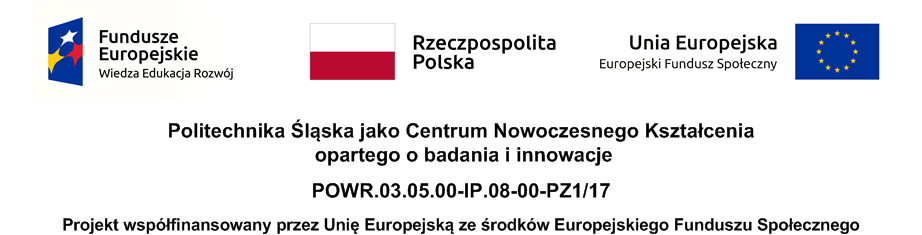 Thank you!


Next lecture: Repetitio est mater studiorum
Lecture plan
Object-oriented programming in C++
Introduction
Selected non object-oriented C++ extensions
Paradigm of object-oriented programming
Constructor, destructor
Operator overloading
Inheritance
Virtual methods, polymorphism, RTTI
Multiple inheritance
Templates
Exception handling 
C++ libraries, the C++ standard library,
I/O stream library
Repetitio est mater studiorum
STL library
Strings